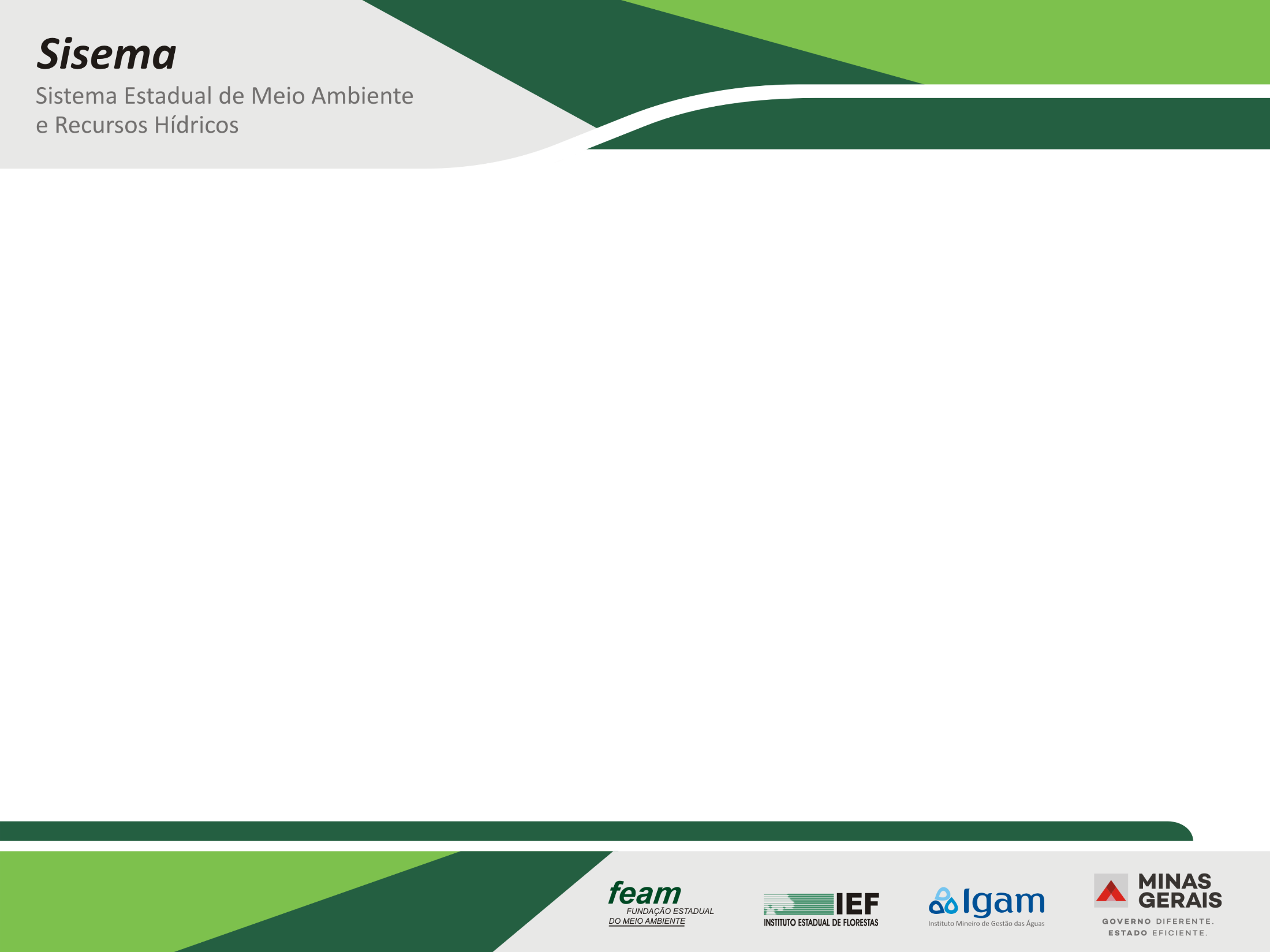 CONSELHO DE ADMINISTRAÇÃO – IEFDEMONSTRAÇÃO DOS RESULTADOS ORÇAMENTÁRIOS E FINANCEIROS 2021Helbert Gomes da Silva Diretor de Administração e Finanças
RECURSOS RECEBIDOS 2021 – Por classificação de receita
Fonte: Armazém de Informações SIAFI/MG
RECURSOS RECEBIDOS 2021 – Por fonte
Fonte: Armazém de Informações SIAFI/MG
RECURSOS RECEBIDOS 2021 – Por fonte
Fonte: Armazém de Informações SIAFI/MG
RECURSOS RECEBIDOS 2019/2021 – Por fonte
Fonte: Armazém de Informações SIAFI/MG
RECURSOS RECEBIDOS 2019/2021 – Por fonte
Fonte: Armazém de Informações SIAFI/MG
DESPESA REALIZADA 2019/2021 – Por grupo de despesa
7
Fonte: Armazém de Informações SIAFI/MG
CRÉDITO ORÇAMENTÁRIO E DESPESA REALIZADA 2021 –
Por Projeto/Atividade
8
Fonte: Armazém de Informações SIAFI/MG
DESPESA REALIZADA 2021 – Por agrupamento de despesa
Fonte: Armazém de Informações SIAFI/MG
DESPESA REALIZADA 2021 – Por agrupamento de despesa
Fonte: Armazém de Informações SIAFI/MG
DESPESA REALIZADA 2019/2021 – Por agrupamento de despesa
DESPESA REGIONALIZADA 2021
Fonte: Armazém de Informações SIAFI/MG
REPASSES LOA 2021
Fonte: Armazém de Informações SIAFI/MG
RESULTADO IEF – 2021
Obrigado!